MSPMMaison de santé pluridisciplinaire de Morangis
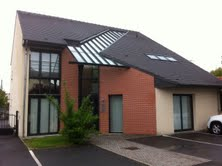 Historique
2007: Création du bâtiment 

2010: ENMR ( Expérimentation de nouveaux modes de rémunération)                                                             	Ebauche du projet de santé           
             
2011: Création de l’association pluridisciplinaire                                              	Mise en place de protocoles communs

2012: Etablissement du projet du projet de santé
	Informatisation du cabinet                                                                 	Changement de statut l’association devient SISA (société 	interprofessionnelle de soins ambulatoires)

2013: Mise en commun des dossiers patients
	Mise en place de la coordination
Travail au sein de la MSPM
Réunion d’une heure toute les trois semaines
Lieu de réunion salle de repos /repas
Le responsable de réunion :
Rappel les dates de réunions
Etablit l’ordre du jour
Gère les feuilles de présences
Rédaction d’un compte rendu à chaque réunion
Permet de suivre l’évolution des projets
REUNION TYPE
Discussion concernant les patients en commun.

Suivis des protocoles en cours (AVK, Plaie chronique, diabète…)

Mise en place des projets actuels et futurs
(formations, journées de dépistages…)

Coordination des patients hospitalisés.
La coordination
Réalisée dans notre équipe par deux infirmières qui se sont portées volontaires

Objectif: Se rapprocher des structures hospitalières de proximités pour créer un circuit de soins Ville/Hôpital

Intérêts:
Eviter les pertes d’informations essentielles à la prise en charge globale du patient
Etre plus efficace dans les prises en charge de retour à domicile ( anticiper , préparer en amont) 
Essayer de palier aux  hospitalisations à répétitions
Avoir un discours homogènes auprès des patients et de leur famille.

Les moyens:
Informatisation du cabinet pour tous 
Dossiers des patients mis en communs, partage des données
Création d’un dossier patients hospitalisés
Suivi des patients par appel téléphonique
Limites ou difficultés rencontrées:
-Se faire connaître
-Etablir un lien de confiance avec interlocuteurs , structures hospitalières.  

Evaluation de la coordination:
	-Mise en place d’une feuille évaluant la qualité des contacts pour mettre en évidence les structures qui ne nous connaissent pas .
Changements concernant nos pratiques.
Des soignants moins isolés , partage de problématiques, de points de vus, d’interrogations…

Emergence d’une effervescence d’équipe pour faire évoluer la prise en charge globale de nos patients;
	-Qualité de soins ( plus efficace, réactivité …)
	-Un travail plus agréable au quotidien car facilité , multiplication 	des supports à disposition ( humains, moyens…), multiplication 	des idées…

Un travail de collaboration passant par la facilité de la communication interprofessionnelle , par le partage de compétences … le tout en gardant l’indépendance dans sa propre pratique et optimisant la prise en charge des patients .